Integrated ecosystem management in Burkina Faso
Rio de janeiro, june 2012
Dominique ZONGO
National Coordinator of SILEM project/PNGT2,
Zongo_dominique@yahoo.fr
Adapted and presented by 
Mr Mamadou HONADIA
PS/NCESD, mhonadia@gmail.com
BURKINA FASO
OUTLINE
Background, rationale and objectives
Approach and geographical coverage
Results
Effects / Impacts
Lessons learned
1. Background, rationale and objectives
Burkina Faso: Sahelian country (steppes and savannahs) with low income;
Over 70% of rural population rely on the exploitation of natural resources (agriculture, livestock, forestry);
Low level of basic equipments in socio-economic infrastructure ;
Land degradation and vegetation cover, accentuated by climate change;
High pressure on wetlands, especially on low land;
Programs like the PNGT2, based on community demand is welcomed; However, demand is more investments in community-oriented socio-economic infrastructure;
====Preparation of SILEM from 2001 to 2004.
1. Background, rationale and objectives
The SILEM’s program goal :
Synergistically with CBRD2, a project intitled “Improved in a sustainable manner the productivity of natural resources in watershed ecosystems” in providing funds "reserved" for the GEF was adopted:
(i) provide better incentives to rural communities to demand and implement micro judicious management and conservation of the ecosystem;
(ii) Build capacity of relevant institutions and decentralized management of micro watersheds.
1. Background, rationale and objectives
15-year program divided into three five-year phases:
Pilot phase;
Extension phase;
Consolidation phase
For the pilot phase, the intervention was focused around:
Capacity building of local communities (RCL);
Institutional capacity building;
Local Investment Fund (IDF);
funding:
U.S. $ 4.5M GEF
U.S. $ 20.5m WB (IDA => PNGT2 financing);
U.S. $ 0.4m from the Government of Burkina Faso
2. Approach and geographical coverage
Ecosystem approach at the micro watershed level (such as spatial unit of analysis and planning) was
Based on:
Community empowerment;
Community demand;
Local project management;
Coherence and synergy of investments on shared resources;
Diagnosis and collaborative planning;
Individual and collective actions consistent with the objectives.
Preparation;
Coming in force
ESTABLISHMENT:   Committee    control;   CCST;   Collaboration protocols
Choice of MBV

  information;

  Frameworks for

  Development of PGIE
Implementation of organizational arrangement
Operationalization field
Development of PAI
  convention
  funding
  training
  execution
  technical support
Investment Phase
MONITORING  participatory  performance  effects /    impacts;  supervision
Monitoring - Evaluation
Strengthening Capacity in maintenance investments

   securing property facilities
Reporting / capitalization

   administrative closure
Closing the Project
3. Results
13 218 people directly benefited on capacity building and 67 sessions of inter village were held (22% of funding);

2971 micro-projects implemented (56% of funding)
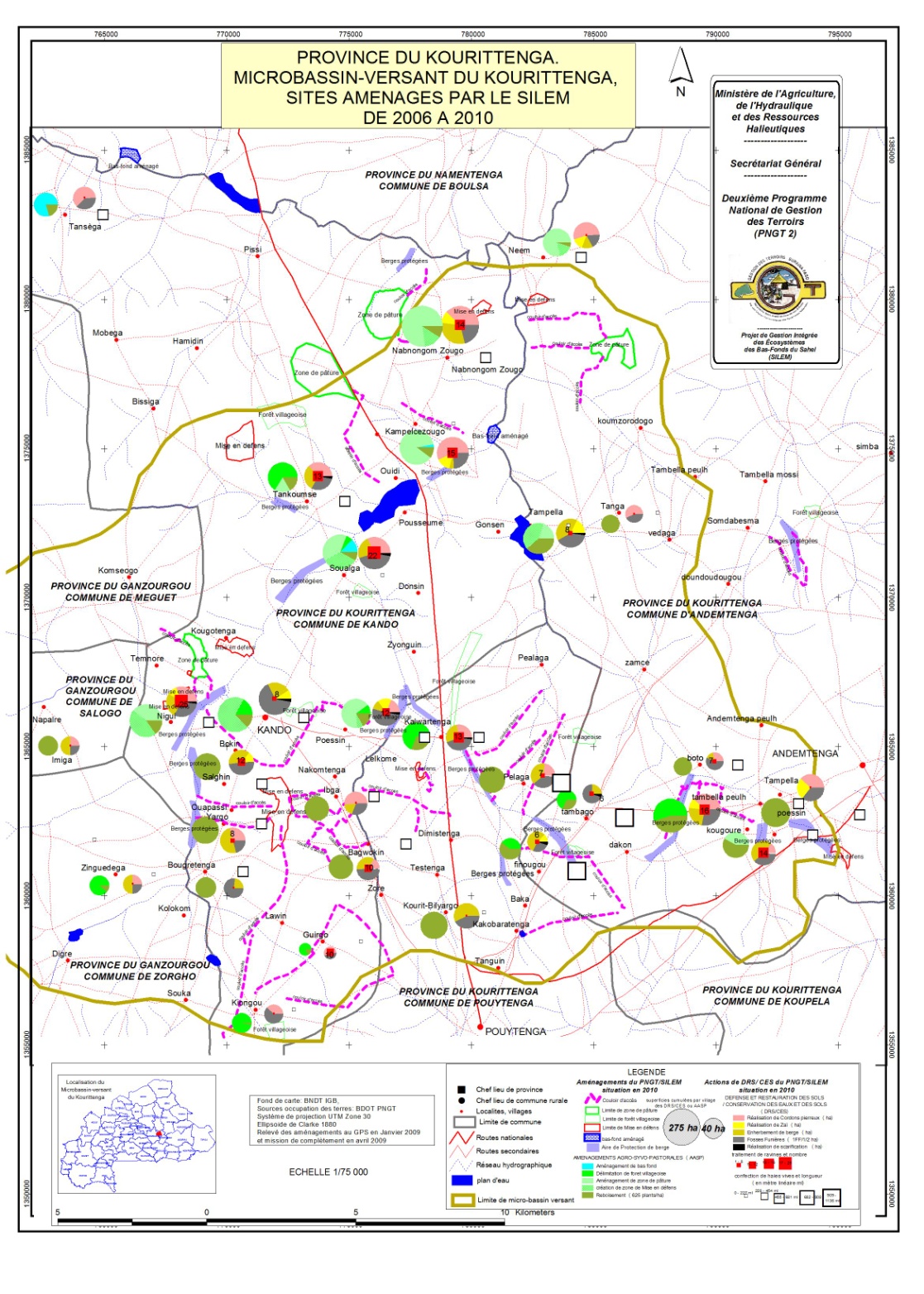 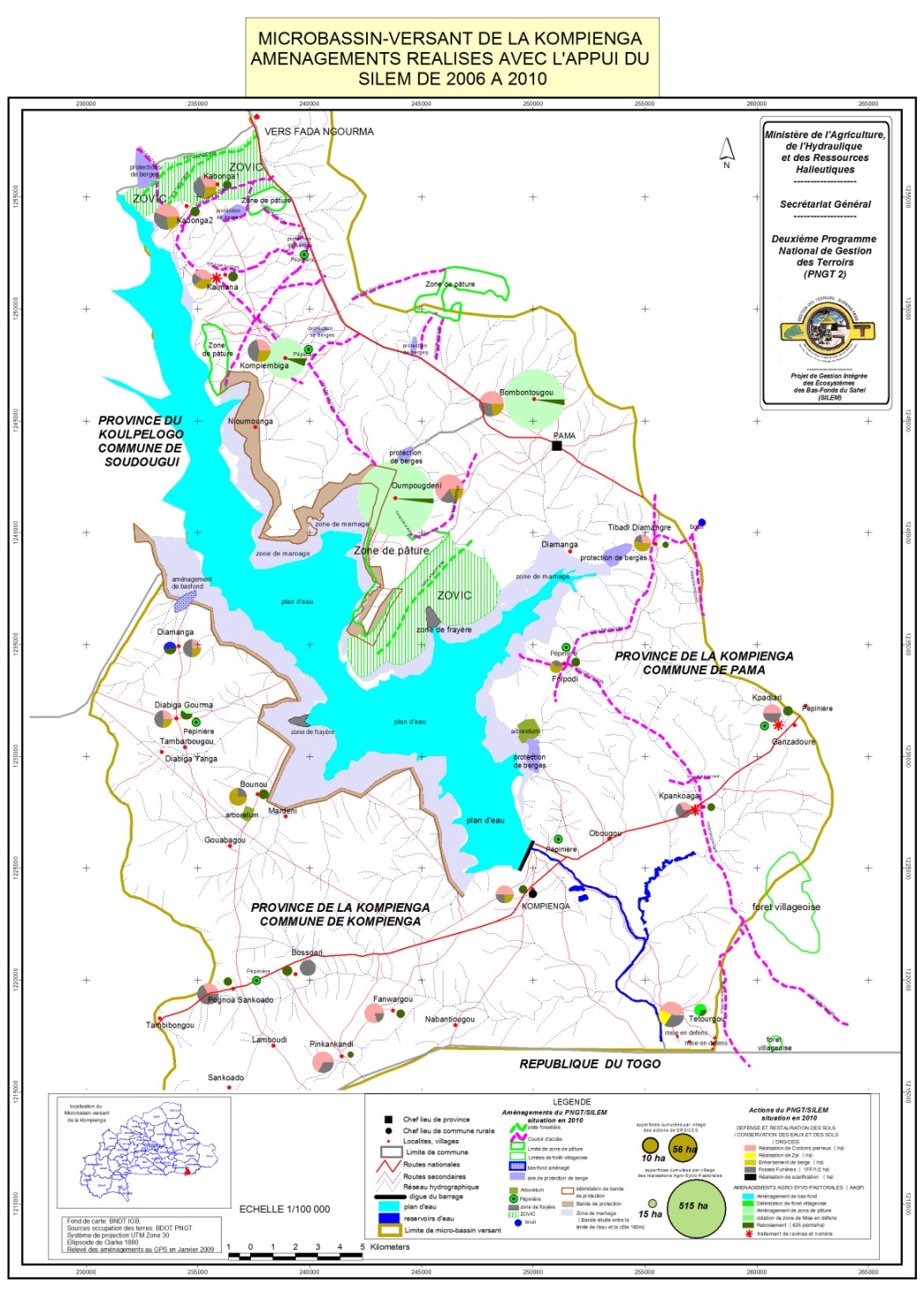 3.1 Activities executed
Protection and restoration of soil / water conservation and soil fertility* 3837 ha of land treated with stone bunds;* 8,307 manure pits;* 26 500 m of vegetated bunds;* 245 km of shoreline marked, protected and reforested;* 1004 ha of degraded land recovered (scarification);* 1941 ha zai;* 193 ha of half-moons;
3.1 Activities executed
Reforestation and Forest Management:
* 195,720 seedlings produced in 17 nurseries ;* 941,936 seedlings planted at the rate of 40% of survival ;* 56, 440 m of hedgerows made ​​up;* Opening of 117 km of firewall or transects and 17 km of forest tracks;* 363 ha of forest exclosure;* 142 ha of forest enriched by direct seeding (commercial species);* A botanical conservatory of 11 ha;* 25 farms agro-pastoral activities created.
3.1 Activities implemented
Structural support for agricultural production:
* 82 hectares of lowland managed, mainly for rice production;* 84 ha of lowland rehabilitated;* 8,800 kg of improved cereal seeds provided;
3.1 Activities implemented
Structuring support to livestock production:* 41 555 ha of grazing areas established and equipped with 12 pastoral water basins;* 417 km of access corridors well managed;* 235 kg of forage seeds supplied.
3.1 Activities implemented
Structuring to support fish production:
* Two spawning sites created and managed for fish spawning;* 4 lakes have received figerlings in 2 provinces (Sanmatenga and Kouritenga);* 61 teams fishermen equiped with legal material.
3.1 Activities implemented
Research/Action  (as pilote):
* The provision of 260 kits (bee hives + equipment);* Mowing and conservation of 22,000 bales of natural forage for livestock;* The acquisition of 19 125 kg rock phosphate and 3 355 kg Compost Plus;* The provision of 73 geniters aulocodus (commonly called or agouti);
3.2. Capacity building
Trainings of 13 218 people, among which:
 6029 auditors trained and recycled on diverse themes (participatory follow-up, financial management, investments’ maintenance, etc.).
1 445 auditors informed and sensitized on the various legal texts (Codes forester, environment, water, pastoral) 460 producers trained in apiarian technique and equipped in hives and kits of exploitation; 
1 186 auditors in technic of zaï; 
1 162 auditors in technic of forage crop production;
1 auditors in protection of banks;
2 761 auditors in production and use of the organic manure technic ;
1 377 producers trained in techniques of preparation of rocky Cords;
Main results
In sum:
83 % of the 2971 micro projects executed are evaluated very good quality and 15 % of average quality;

Land tenure safety (legal texts) has been obtained for the overall managed sites with mayors);

In the concerned municipalities, the investments in GRN passed from 7 % to 22 % of their resources.
4. Benefits and impacts of the project
The biophysics environment : 
Strengthening of the floral potential (10 new reappeared species); 
Recolonisation of certain rustic forests by faunae ( 8 species registered);
Restoration of degraded lands previously unfit to economic activities.
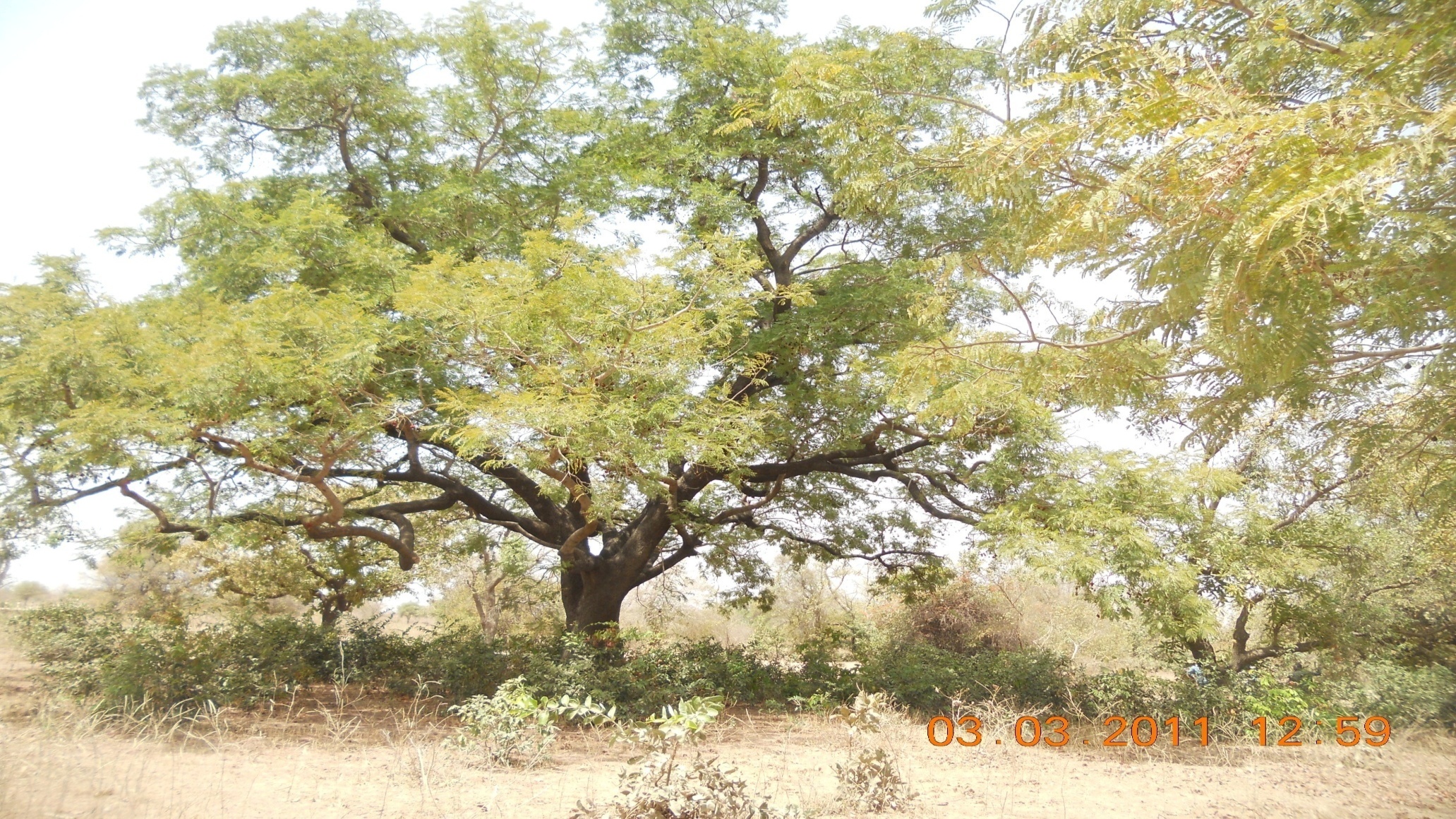 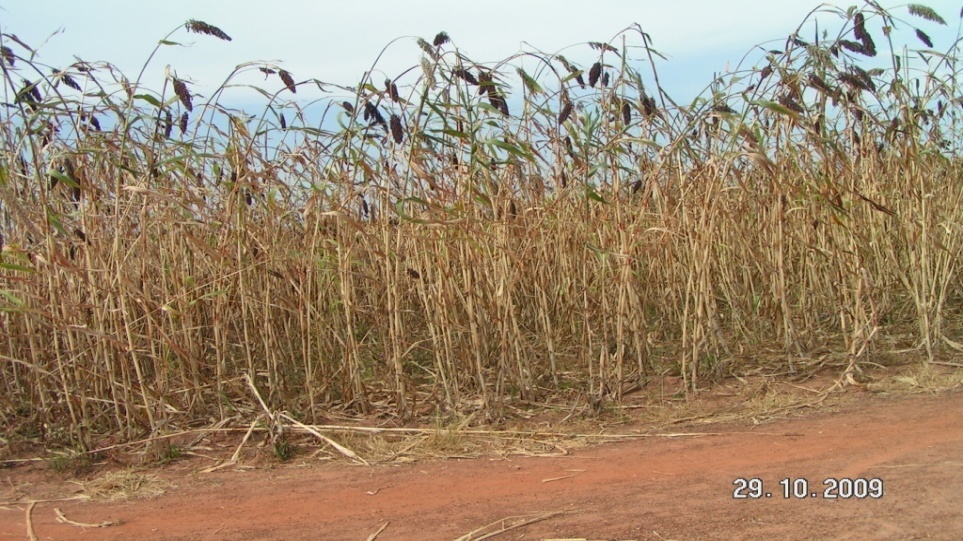 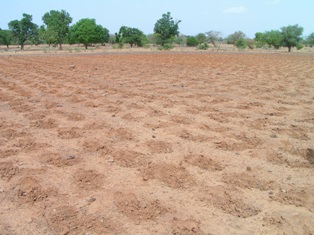 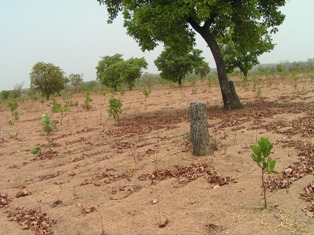 4. Benefits and impacts of the projects
The income of the beneficiaries: 
Increase of yield of 23 % for cereal crops due to the use of techniques associated with intensification.

The social peace :
Significant reduction of conflicts between farmers and breeders (ex of Kouritenga: 22 official conflicts in 2006 in zero case in 2009);
Better and greater links between villages due to various joint meetings and shared resources management ;
5. Lessons learned
Synergy between GRN project and operations taking into account the socioeconomic investments guarantees  success, but there is a need to open a window of financing under the GRN;
Empowerment of the actors at the community level, with local project ownership guarantees the ownership and duplication of actions;
Integrated management approach at the micro watershed scale  contribute to improve the social peace taken into consideration the interests of all the actors;
The land tenure safety of  community  productions is essential for sustainability;
Programmatic approach of the operations ( 10 - 15 years) to consolidate experiences and perceive impacts is fundamental
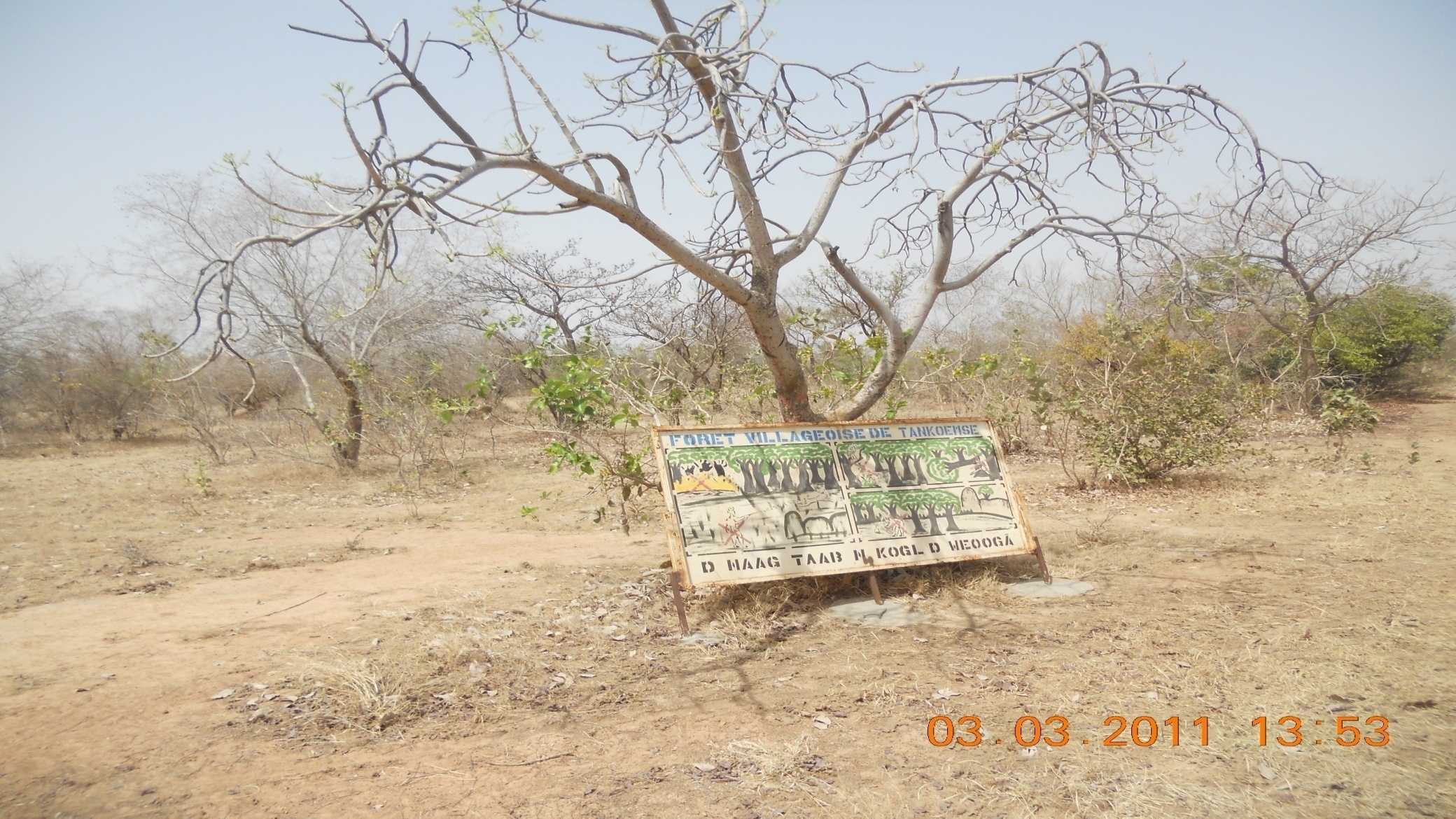 THANK YOU FOR YOUR ATTENTION!!!